Экологический проект в детском садуТема: «Расти цветок».
Старшая группа№ 6
Воспитатели: Жданова. Н. В.
Гончарова. А. Н.
Срок проведение проекта: (апрель-июнь)
Актуальность данного проекта заключается в необходимости тесной связи дошкольников с природой, так как в этом возрасте закладываются основы экологической культуры. Данный проект содействует формированию у детей представления о семенах, цветах; формирует познавательный интерес к исследовательской деятельности; способствует развитию навыков рисования цветов.
Цель проекта: формирование экологического мышления дошкольников.Задачи проекта:
Формы и методы работы:
Ожидаемый результат:
• Наблюдения;• Опыты и исследования;• Развивающие игры;• Просмотр познавательного видео;• Чтение художественной литературы;• Рассматривание иллюстраций;• Экскурсии на другие участки детского сада;• Рисование;
- формирование основ экологической грамотности у детей;- воспитание ответственности за свои действия по отношению к окружающей среде;- вовлечение в исследовательскую деятельность каждого ребенка;- развитие у детей коммуникативных навыков;- развитие творческих способностей.
Подготовка почвы для посадки семян
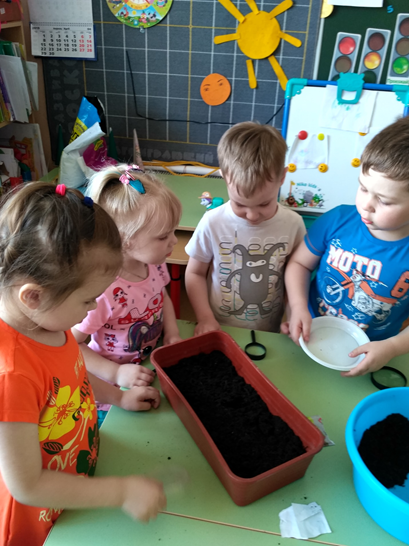 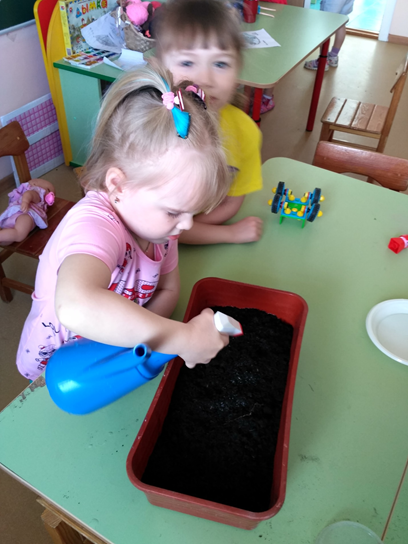 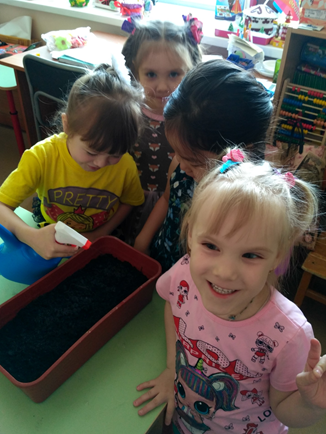 Всходы семян цветов Цинии
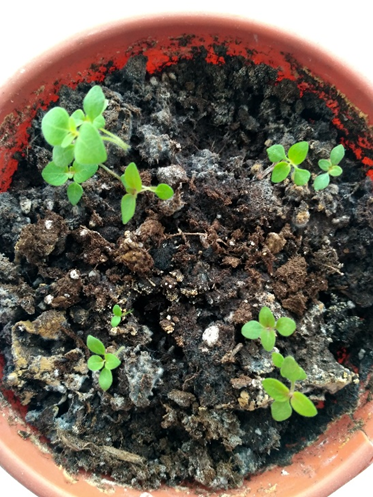 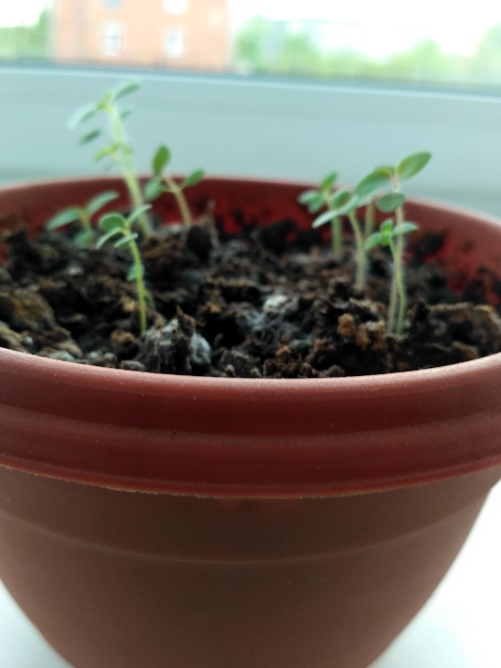 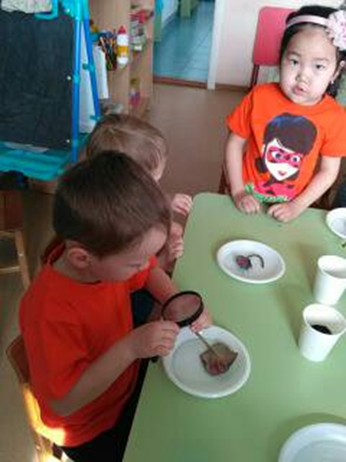 Исследование листика фиалки на предмет появления корешка
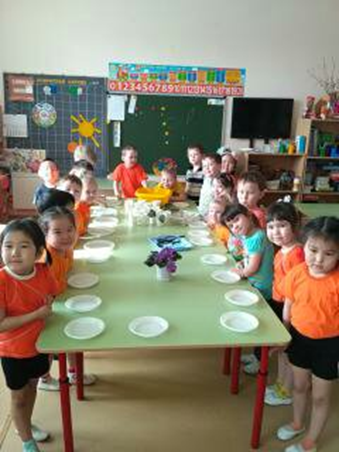 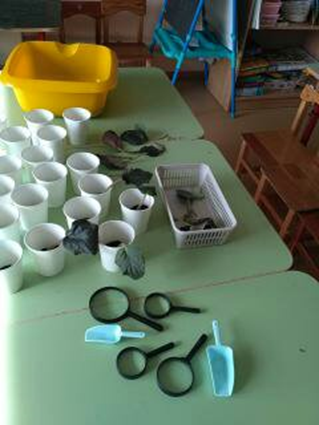 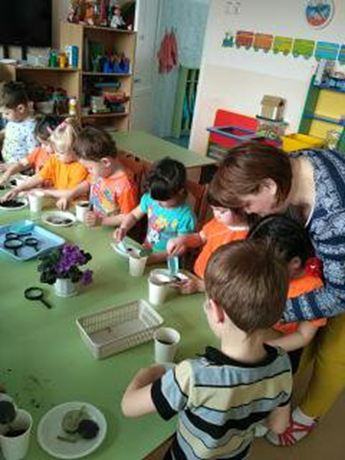 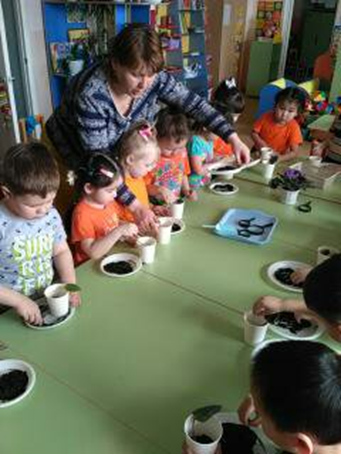 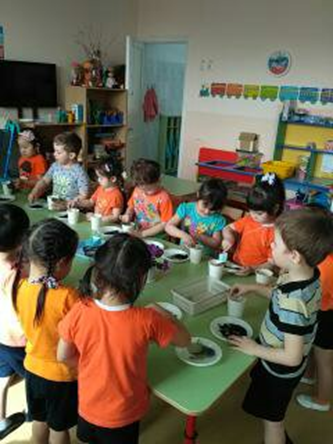 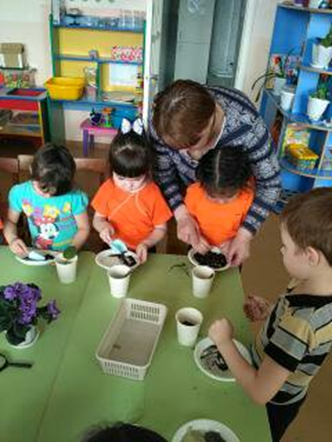 Посадка листика фиалки в подготовленную почву
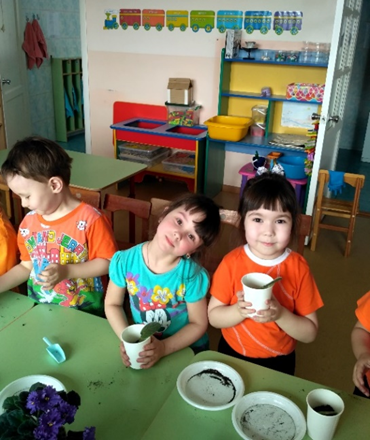 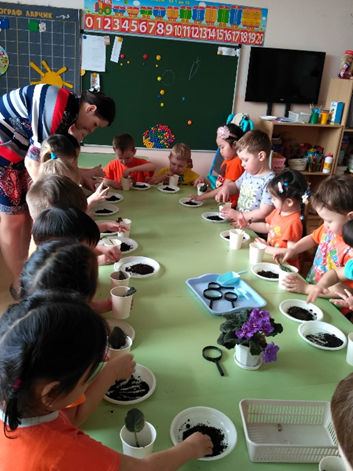 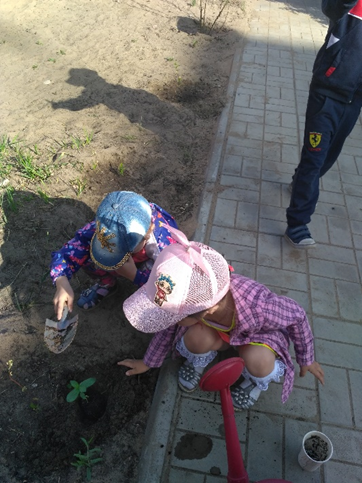 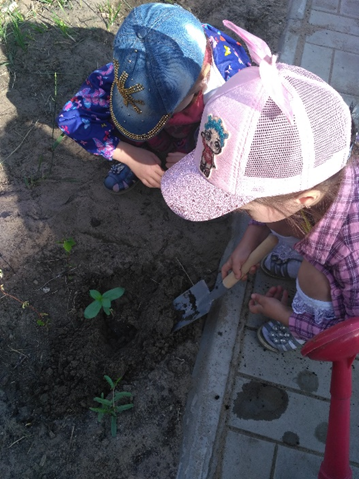 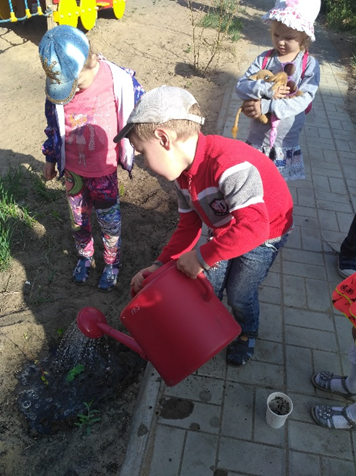 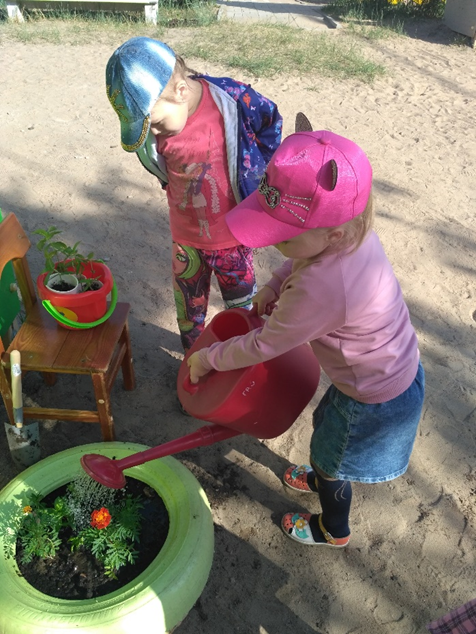 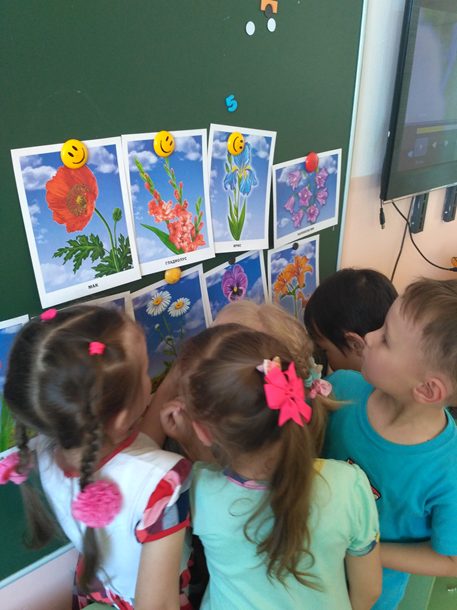 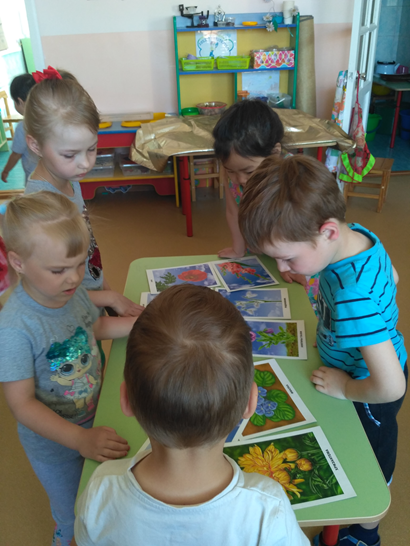 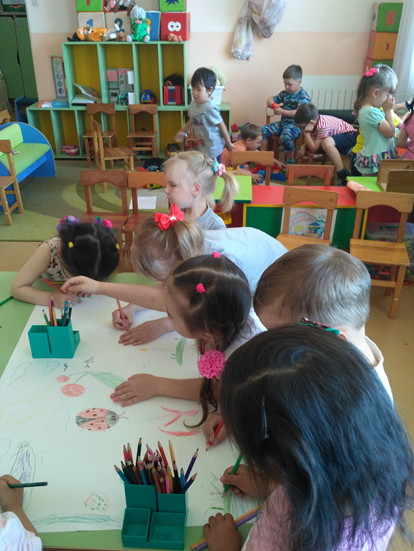 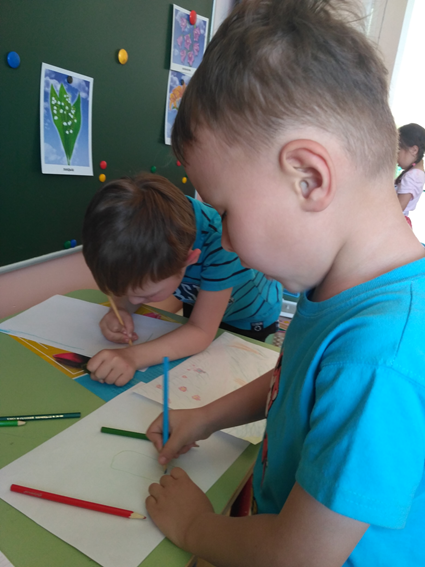 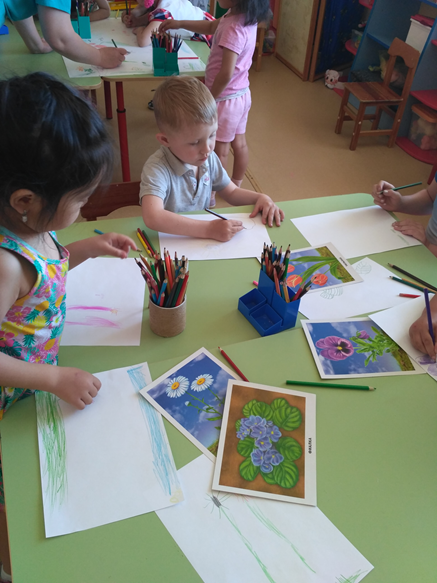 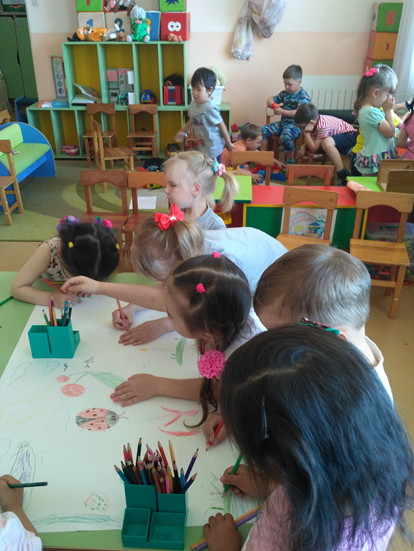 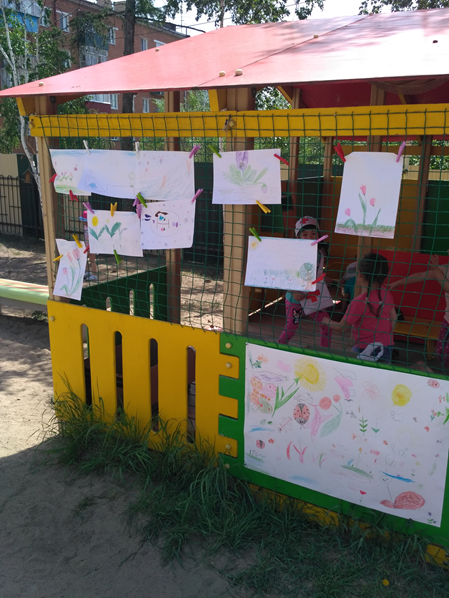 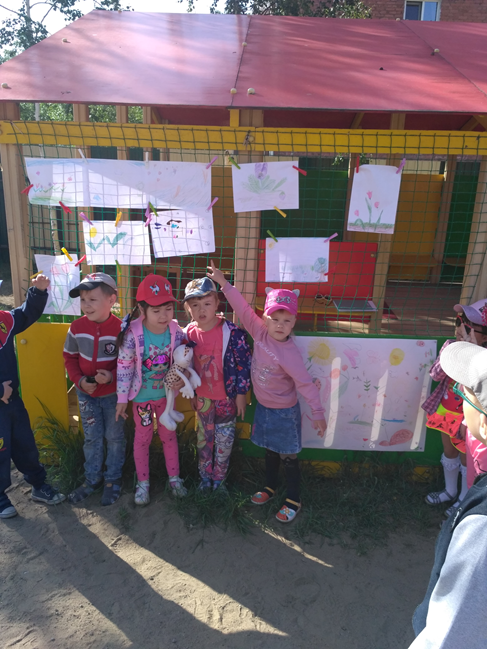 Спасибо за внимание